Cambios sociales y localización de los sectores populares en el Gran Mendoza. El caso de los barrios del sudeste de Godoy Cruz, Mendoza
Magdalena Tosoni
FEEyE – U.N.Cuyo –
 IES Nº T-004 Normal de Tunuyán
IPV y las políticas de vivienda 1970-2006 I
Dimensión objetiva de los barrios: las características arquitectónicas y su articulación con el resto de la ciudad, las condiciones habitacionales y las políticas sociales implementadas por el gobierno provincial. 
Dimensión simbólica de los barrios, a la estigmatización de los mismos por parte de los medios de comunicación y a la experiencia de lugar de sus habitantes. 
Discusión: “inscripción territorial”,  “marginalidad urbana”
Mapa Nº 3 Barrios del Sudeste de Godoy Cruz
Calle Terrada
Barrio La Gloria
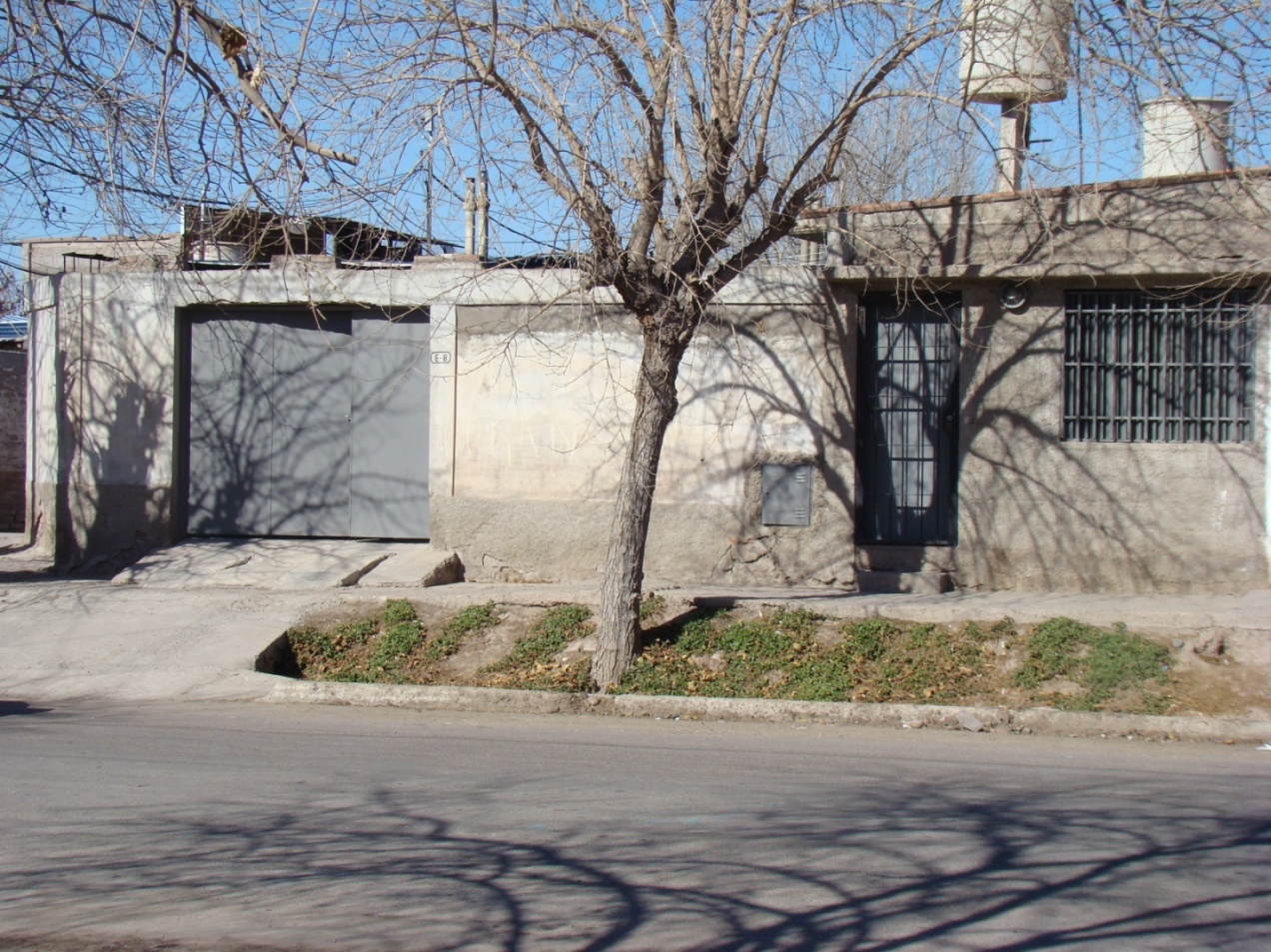 Barrio Huarpes II
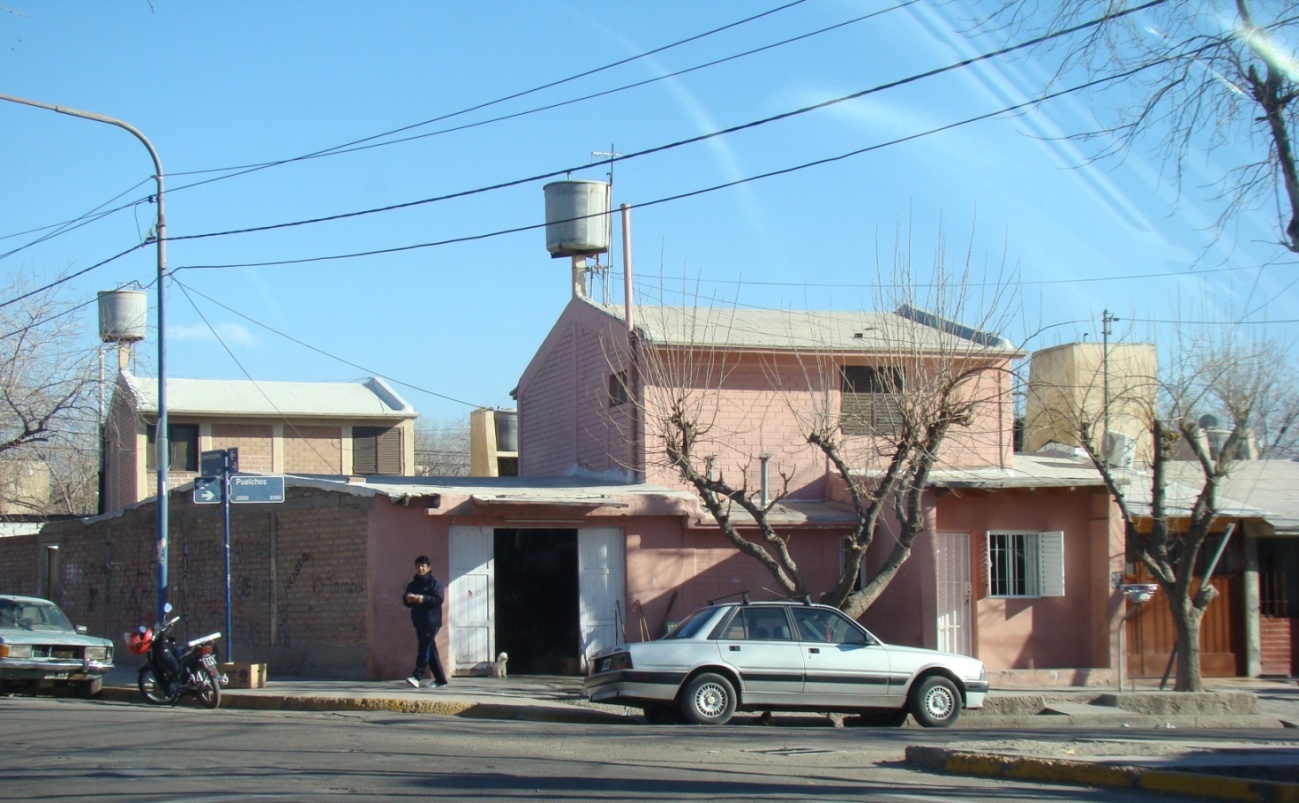 Barrio Tres Estrellas
Radicación Barrios Los Peregrinos y Fuerza Segura
Población, Hogares y porcentaje de Hogares con NBI Barrios del Sudeste de Godoy Cruz 2001
Porcentaje de hogares con acceso a servicios y hacinamiento según barrios 2001
Composición de clases 2001
Personas registradas en el sistema APROS según barrio
Beneficiarios por programas sociales sobre Base APROS